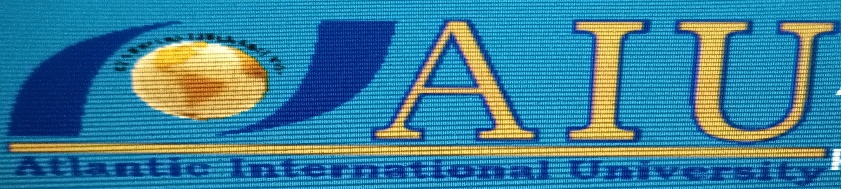 Course Title: Active Learning Pedagogies in   
                    Early Childhood Education 

Name: Christine Russell
ID#: UD84012EA93230
Date: February 15, 2024
Introduction
This course explains and outlines some examples of Active Learning Pedagogies in Early Childhood

 Education  that can help to enhance teaching and learning in the 21st century classroom. Based on

 research as it relates to active learning – into how we learn. This is illustrated by Phil Race’s (2005)

 ‘Ripples on a pond model’, In which he argues that quality learning is underpinned by five factors

In which he argues motivation, needing, doing, digesting, and feedback factors (Race 2014) (Fig .1).

Active learning is seen as the opposite of passive learning.

An approach where the learning is generated from the teacher and absorbed by the learner. In the

 simplest terms active learning ask students to think, discuss, challenge and analyze information, 

while passive learning requires absorption, assimilation, consideration, and transfer of information

 this is not to say that passive learning is less useful than active learning, but passive learning is 

more useful with more mature adults like high school, college and university students. Where as
 
Active learning is typically better suited to an early childhood context.
Question 1: 
Question #1: Define active learning in the context of early childhood education and discuss its significance in fostering cognitive development. Provide examples of active learning strategies suitable for young learners.
Active learning in the context of early childhood education

  refers to a teaching approach that engages 

                                     young learners in hands-on, experiential activities where they

 are actively involved in the learning process. Rather than passively receiving 

information, children are encouraged to explore, manipulate and interact with their
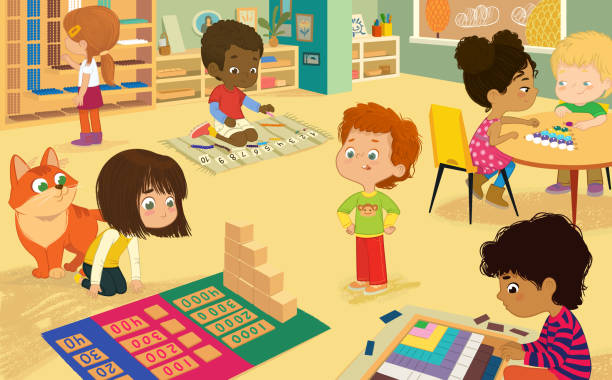 Environment to construct knowledge and understanding. This approach

recognizes that children learn best when they are actively engaged.

And have opportunities to make connections between their experiences 

and new information. But, as Paul Ramsden (2003,113) reminds us: 

“students activity does not itself imply that learning will take place.” There

 are plenty of examples of students busily undertaking tasks but with little 

learning resulting. The key to effective learning is well designed active 

learning.
Significance of Active
Learning 
in Fostering Cognitive 
Development
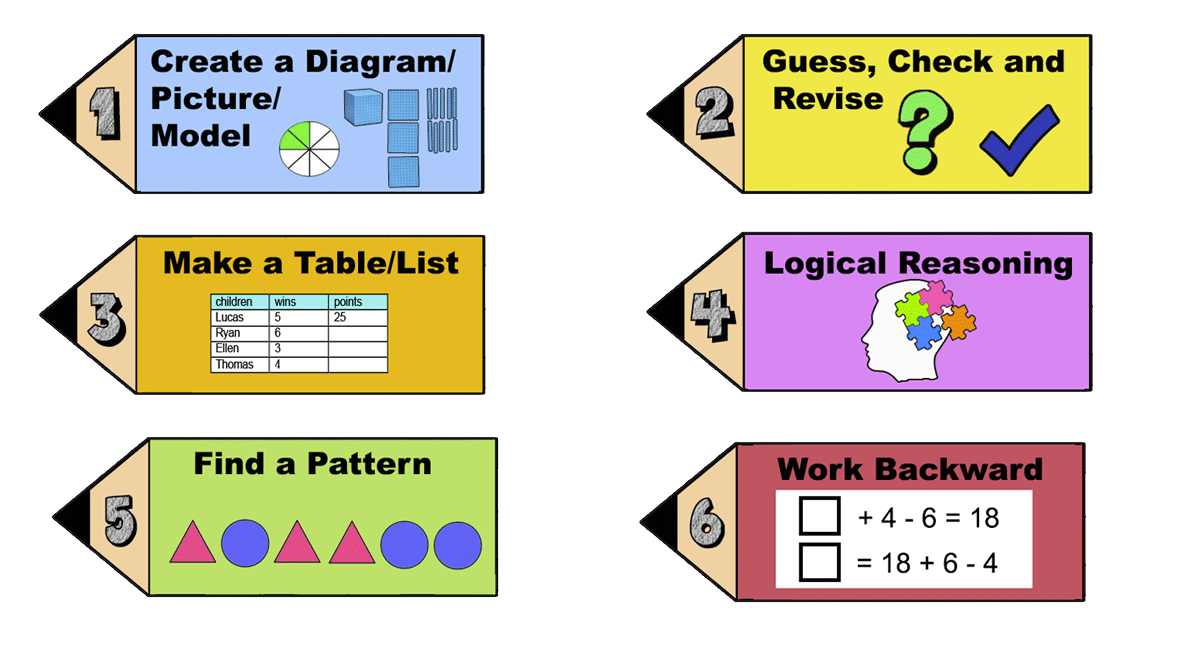 Significance of active learning in fostering cognitive development
Promotes critical thinking: Active learning encourages children to ask questions, solve problems and think critically about the world around them. By engaging into activities such as sorting objects, exploring cause and effect relationships, and making predictions, children develop essential cognitive skills like analysis and evaluation.
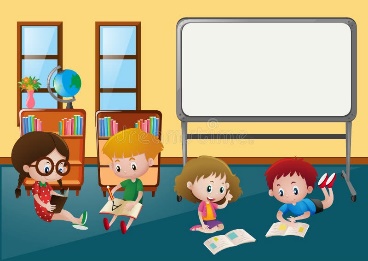 Enhances memory retention: Hands-on experiences help children to better retain information. When they actively participate in learning activities, such as conducting experiments or creating art projects, they are more likely to remember what they have learnt compared to passive learning methods.
Supports language development: Active learning provides children with opportunities to communicate, express their ideas, and engage in meaningful conversations with peers and adults. These interactions support the development of language skills, including vocabulary, syntax and communication strategies.
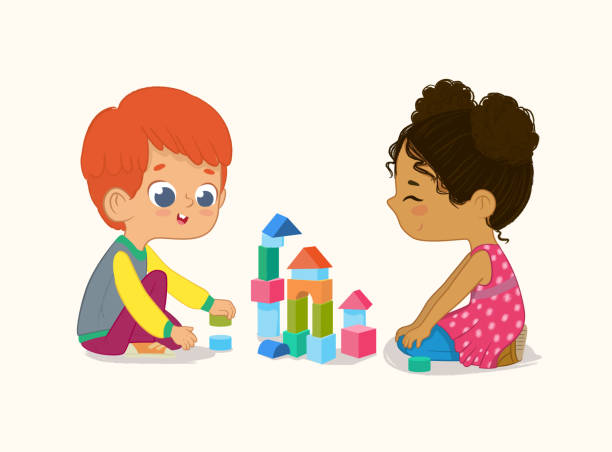 Fosters creativity and imagination: Through open-ended activities like imaginative play, story telling and artistic expression, active learning stimulates children’s creativity and encourages them to explore new ideas and possibilities.
Develop problem-solving skills: When children are actively engaged in solving problems or completing tasks they learn to persevere, experiment with different strategies, and adapt their approaches based on feedback. These problem-solving skills are essential for success in school and later in life.
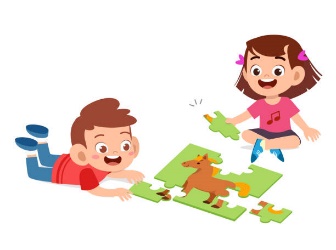 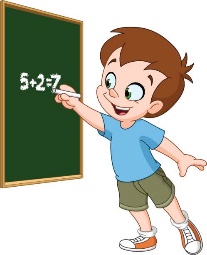 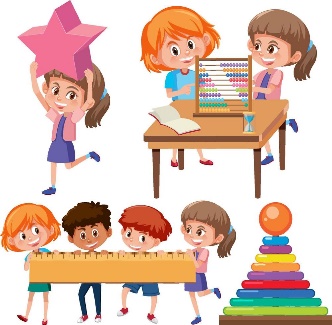 Examples of Active Learning
Strategies suitable for young
learners
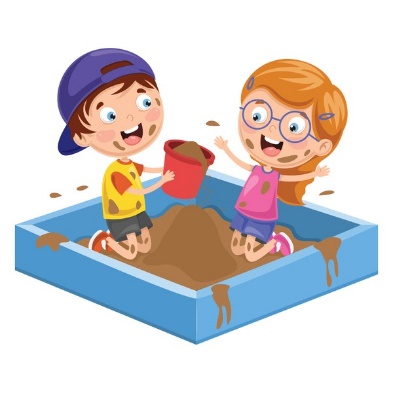 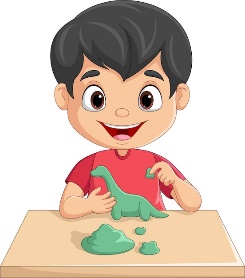 Examples of active learning strategies suitable for young learners
Hands-on experiments: Providing children with opportunities to conduct simple science experiments, such as mixing colors, observing changes in materials, or exploring the properties of water, promotes active exploration and scientific enquiry.
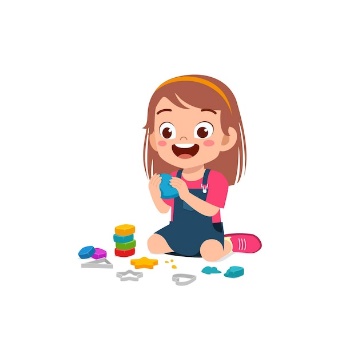 Sensory play: Activities that engage the senses, such as playing with sand, water, play dough or sensory bins filled with various materials, allow children to explore different textures, shapes and sensations while promoting fine motor skills and creativity.
Outdoor exploration: Outdoor play and nature walks offer
rich opportunities for active learning as children observe 
and interact with the natural world, discover plants
and animals, and engage in physical activities that support
their gross motor development.
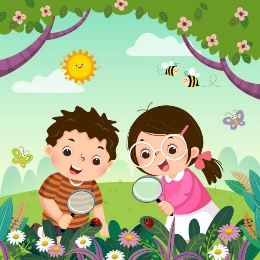 Dramatic play: Setting up pretend play areas such as kitchen,
doctor’s office, or construction site, encourage children to
role-play, use their imagination and engage in social
Interactions while developing language and problem solving
skills.
Interactive storytelling: Encouraging children to participate in storytelling 
activities, such as retelling familiar stories, acting out scenes, or creating
their own stories, promotes language development
comprehension and creativity.
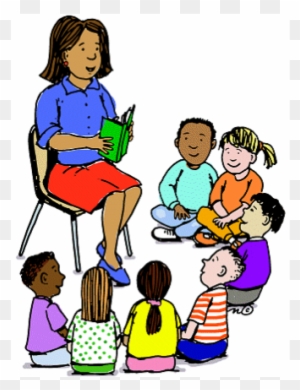 Summary
The potential of active learning lies in the key concept that defines it. These concepts

include: the knowledge that learning involves the active composition of meaning,

 where the learner links new information with what they already know. There is a
 
difference between how a task is being carried out. This in itself will help educators

to understand why a student may know a set of facts but not knowing how to 

apply them to a problem.  Some active learners are more context-specific

while others can multi-task within a certain skill set. We also recognize that many

children learn more with others than when they are alone. Active learning – be it to

themselves, their peers or their teachers – helps individuals facilitate meaningful 
learning.
Conclusion
During the research and answering the questions to this examination I have garnered

a wealth of knowledge the impact active learning pedagogies in early childhood 

education course has on the student outcomes. Through this examination course I

am empowered and equipped with information that I can disseminate to my 

students in a lecture forum or a presentation at a function to colleagues, 

parents and friends. These examination questions can also be used for group

discussions, study guide questions and researched based questions for student 

teachers. In a study conducted by, George Kuh (2008) analysed data from the
National Survey of Student Engagement. He was able to identify a set of active

learning practices that have high impact, in that engagement in these practices

increase rates of student retention and student engagement. In light of

these and other findings, Dirks (cited in Waldrop, 2015) suggest that: 

“At this point, it is unethical to teach any other way.”

Overall, active learning is essential in early childhood education

as it fosters cognitive development, supports academic skills, and nurtures

a lifelong love of learning.
Bibliography
Race, P. (2005,2014) Making learning happen. London Routledge. (1st ed, 3rd edition).
See slides at: https://phil-race.co.uk/2016/04/updated-powerpoint-ripples-model/
Ramsden, P. (2003) Learning to teach in higher education. London: RouteledgeFalmer
(2nd edition).
Kuh,G. D. (2008). High impact educational practices, what they are, who has access to them,
and why they matter. Washington DC.: Association of American Colleges and Universities.
Waldrop, M. M. (2015). Why are we teaching science wrong, and how to make it right.
Nature 523, 272-274. http://www.nature.com/news/why-we-are-teaching-science-
Wrong-and-how-to-make-it-right-1 . 17963
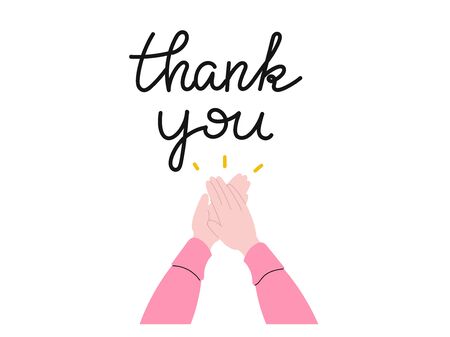 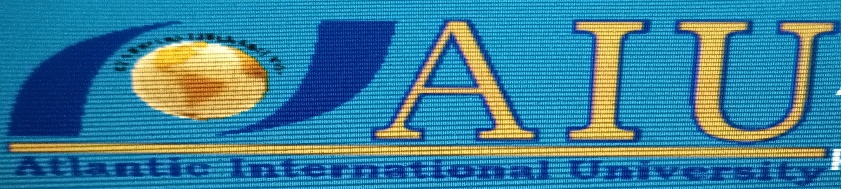 Question #2: How does play based learning contribute to the acquisition of
essential skills and knowledge in early childhood education? Provide evidence based examples of how play-based activities can be integrated into the 
curriculum to enhance learning outcomes.
Introduction
‘Learning through play’ or ‘playful learning,’ is a key element of a quality education  

program for young children. Which is one of the main source of quality early

childhood pedagogy and education. This presentation will help pre-primary

stakeholders champion the cause for making play-based learning the
the main aspect of expanding and strengthening the pre-primary curriculum. Play-

based learning opens the door for the development of cognitive skills. Through play

children engage in activities that stimulate their curiosity, problem-solving abilities

and creative thinking. For example, in a pretend play scenario where children enact 

roles such as nurse or chefs they are required to use imagination, language and

symbolic representation, thus fostering cognitive development. Research conducted

By Hirsh-Pasek et al. (2009) demonstrates that play-based activities, such as building

blocks, or puzzles enhance spatial reasoning skills and mathematical concepts.
Development of Social Skills: Through play, children learn how to interact with others, negotiate, communicate, and cooperate. For example, in a pretend play scenario such as playing house or building a block tower together, children learn to take turns, share resources, and collaborate effectively.
Cognitive Development: Play-based activities stimulate cognitive development by encouraging problem-solving, critical thinking, and creativity. For instance, playing with puzzles or engaging in open-ended activities like painting allows children to explore different solutions, experiment with new ideas, and develop their imagination.
Play-based learning is a pedagogical approach that emphasizes the importance of children’s natural inclination to play as a means of learning and development.
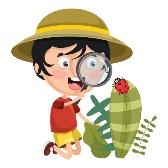 This method recognizes that play is not only enjoyable for children but also a crucial mechanism for acquiring essential skills and knowledge during early childhood education.
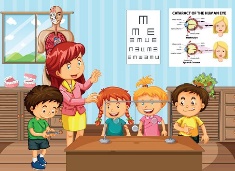 Language and Communication Skills:
Play provides ample opportunities for language development as children engage in conversations, storytelling, and role-playing. For instance, during pretend play, children may adopt different roles and engage in dialogue, thus enhancing their vocabulary, grammar, and communication skills.
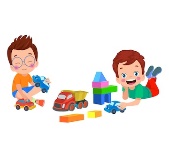 Motor Skills Development:
Play-based activities promote the development of both fine and gross motor skills. For example, activities such as building with blocks, drawing, or playing with manipulative toys help children refine their hand-eye coordination, dexterity, and spatial awareness.
Emotional Regulation and Resilience:
Play allows children to explore and express their emotions in a safe and supportive environment. Through play, children learn to regulate their emotions, cope with challenges, and develop resilience. For instance, engaging in dramatic play or storytelling can help children process their feelings and develop empathy towards others.
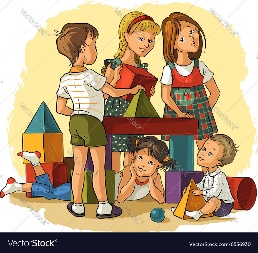 Evidenced-based examples ofintegrating play-based activities into the curriculum.
Integrating play-based activities into the curriculum requires thoughtful planning and intentional design.
Educators can immerse play opportunities across various learning domains, such as literacy, numeracy, science and the arts.
For example, a literacy focused-play activity may involve a storytelling corner where children enact narratives, retell stories, or create their own tales. 
Similarly a science-themed play area equipped with magnifying glasses, specimens and exploration kits can ignite children’s curiosity and encouraged enquiry based learning.
Children exploring in science class.
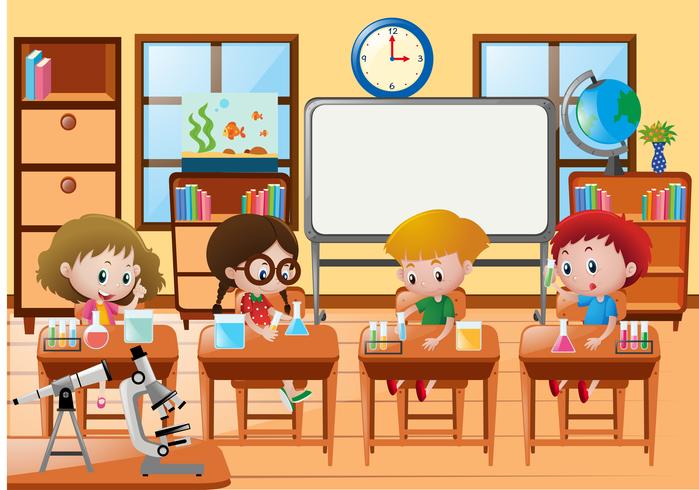 Sensory Play: Incorporating sensory materials such as sand, water, playdough, or sensory bins into the curriculum provides children with opportunities to explore different textures, smells, and tactile sensations. Research has shown that sensory play supports cognitive development, language acquisition, and sensory integration skills.
Outdoor Play: Outdoor play offers numerous benefits for children's physical, social, and emotional well-being. Integrating outdoor play into the curriculum allows children to engage in activities such as running, jumping, climbing, and exploring nature. Studies have shown that outdoor play enhances children's physical fitness, problem-solving abilities, creativity, and social skills.
Dramatic Play:
Creating dramatic play areas such as a kitchen, doctor's office, or grocery store within the classroom encourages imaginative play and role-playing. Providing props and costumes allows children to engage in pretend play scenarios, fostering creativity, language development, and social skills.
Constructive Play:
Building activities using blocks, LEGO bricks, or other construction materials promote spatial awareness, problem-solving, and fine motor skills. Allowing children to freely explore and manipulate these materials encourages creativity and experimentation.
Art and Creativity:
Incorporating art activities such as painting, drawing, sculpting, or collage-making into the curriculum provides children with opportunities for self-expression, creativity, and sensory exploration. Research has shown that engaging in art activities supports cognitive development, fine motor skills, and emotional expression.
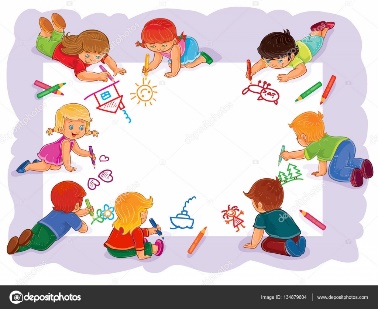 Summary
Play-based learning nurtures social and emotional competencies. As children engage

in play, they learn to negotiate, collaborate and communicate with peers, thereby 

honing their social skills. Additionally, play offer opportunities for children to regulate

their emotions, manage conflicts and develop empathy. For instance, cooperative

games and group activities promote team work and perspective-taking. Evidence

from studies by Pelligrini and Holmes (2006) underscores the positive correlation

between play and the development of social skills including empathy and 

perspective-taking. For pre-primary children, a curriculum that
that emphasizes exploration and intentional teaching of key content through

stimulating interactions and active, playful learning experiences is likely to

promote across all areas of development and learning. Some written curriculum

describe outcomes and child competencies but do not specify the methods

or pedagogies that should be used to achieve them. For example, a national

curriculum may state that a literacy goal for pre-primary children is knowing

the alphabet, or that a math goal is knowing the names of geometric shapes.

These goals maybe valuable and appropriate if the primary approach is learning

through play; if the method is rote teaching (simply reciting letters or naming

shapes from flash cards),
however, children will learn less effectively and their engagement in learning

is likely to be undermined. To implement learning through play, service providers

and teachers require user-friendly curriculum guides that describes what to do

and why. They also need training to use these materials.
Conclusion
In conclusion, play based learning serves a corner of early childhood  education,

fostering holistic development across cognitive, social, emotional, and physical

domains. By embracing play as a pedagogical tool, educators empower

 children to actively construct knowledge, cultivate essential skills, and lay

the foundation for lifelong learning. By integrating play-based learning into

the curriculum, educators can create rich learning environments that cater

to the diverse needs and interest of young children, fostering holistic 

development across various domain.
Bibliography
Hirsh-Pasek, K., Golinkoff, R. M., Berk, L. E., & Singer, D. G. (2009). The case for play: How a handful of researchers are trying to save childhood. Oxford University Press.
Pellegrini, A. D., & Holmes, R. M. (2006). The Role of Recess in Primary School. In D. G. Singer, R. M. Golinkoff, & K. Hirsh-Pasek (Eds.), Play = learning: How play motivates and enhances children's cognitive and social-emotional growth (pp. 36–53). Oxford University Press. https://doi.org/10.1093/acprof:oso/9780195304381.003.0003
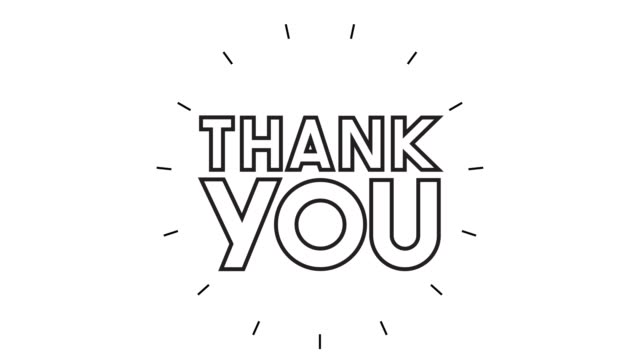 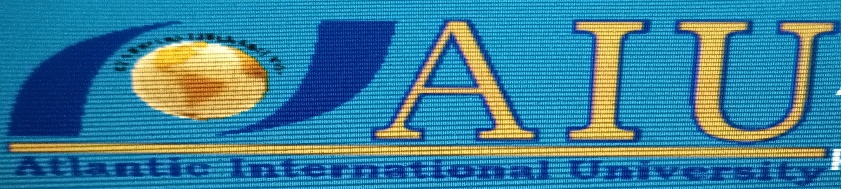 Question #3: Compare and contrast the effectiveness of hands-on activities
versus traditional didactic approaches in promoting engagement and retention among young learners. Support your answer with relevant research findings in the field of early childhood education.
Introduction
Hands-on activities and traditional didactic approaches both play crucial roles

in promoting engagement and retention among young learners in early child-

hood education. However, they differ in their methodologies and impacts on

 learning outcomes. While there are many learning methods, hands-on learning 

is an important part of any student’s educational experience. Hands-on learning

is also known as kinesthetic learning. Through hands-on learning, kindergarten 

students can develop new skills, make memories and make connections in their

early education. The nature of hands-on learning lends itself to better
Learning outcomes, such as student engagement and problem solving. These are

essential skills for early childhood and beyond when in the real world. Where as,

traditional didactic approach to teaching primarily involves lecturing and is 

essentially teacher-centered (Entwistle, 1997). Kettridge & Marshall (2003) 

reminds us that although the lecture remains a major method of teaching

in adult and continuing education, and his still recognized “as a useful

teaching tool” as it can provide a framework of ideas and theories but it

needs to be complemented by interaction and adult-oriented strategies

due to attention span and lack of participation. Brookfield, (1996)
Suggest that students learning needs can be met when teaching is facilitative

rather than didactic and when the teacher acknowledges the learning needs,

past experiences, relevant application and individual styles of learning of students

when designing learning activities.
Engagement
Compare
Contrast
Hands-on activities typically involve interactive and experiential learning, which often lead to higher levels of engagement among young learners. Research by Mayer et al. (2009) suggests that interactive and multisensory experiences facilitate deeper understanding and engagement in learning.
While traditional didactic approaches, often involve passive learning through lectures or teacher-led instruction, which may result in lower levels of engagement, especially among younger children who have shorter attention spans.
Retention
Compare
Contrast
Hands-on activities are known to promote better retention of concepts and skill due to the active involvement of learners. Research by Piaget (1964) supports the idea that children construct knowledge through hands-on experiences, leading to better retention.
Unlike traditional didactic approaches may be effective in delivering content efficiently, but retention rates may vary depending on the learners’ ability to actively engage with and internalize the information presented.
Cognitive Development
Compare
Contrast
Hands-on activities stimulate cognitive development by encouraging exploration, problem solving, and critical thinking skills. According to Vygotsky’s sociocultural theory (1978), hands-on experiences provide opportunities for children to scaffold their learning through interaction with materials and peers.
Unlike traditional didactic approach may focus more on transmitting information rather than fostering cognitive development, although they can still be valuable for building foundational knowledge.
Individual Differences
Compare
Contrast
Hands-on activities can accommodate diverse learning styles and abilities by allowing children to learn at their own pace and through various modalities. Research by Dunn and Dunn (1978) emphasizes the importance of considering individual differences in learning preferences.
While traditional didactic approaches may not cater to the diverse needs of learners as effectively, as they often follow a one-size fits all approach to instruction.
Summary
As educators we cannot over emphasize the fact that hands-on learning experiences

are more engaging than traditional learning experiences. This hands-on learning

part of the process gives students a chance to learn through completing a task. 

Kindergarteners can take in the sound, touch, smell, sight and sometimes even 

taste of what they are learning about. Engaging the senses also known as (sensory

Learning) helps them to make even more connections than what they might make

than reading a book alone. These connections are both cognitively and in real life.

All of those connections formed during the hands-on experiences help them to 

commit their new learning to memory. For e.g. using play dough and shapes to make
 letters and to spell words.
Conclusion
In concluding, While both hands-on activities and traditional didactic approaches

have their merits. Hand-on activities tend to be more effective in promoting

engagement,  retention, cognitive development and accommodating individual

Differences among young learners in early childhood education. However, 

a balanced approach which incorporates elements of both methodologies

may be optimal for addressing the diverse needs of learners and maximizing

Learning outcomes.
Bibliography
Entwistle, N. (1997). Contrasting Perspectives on Learning. In The Experience of Learning. Implications for Teaching and Studying in Higher Education. Marton, F., Hounsell, D. & Entwistle, W.J. (ed). 2nd Edition. Edinburgh: Scottish Academic Press. pp 3-22.
Fry, H., Ketteridge, S. & Marshall, S. (2003) (Eds). A Handbook for Teaching & Learning in Higher Education. Enhancing Academic Practice. 2nd Edition, London: Kogan Page. pp. 9-26.
Brook field, S.D. (1987). Developing Critical Thinkers Challenging Adults to Explore Alternative
Ways of Thinking and Acting. California Open University Press, pp. 1-51
Mayer F. S., Frantz C. M., Bruehlman-Senecal E., Dolliver K. (2009). Why is nature beneficial? The role of connectedness to nature. Environment and Behavior, 41(5), 607–643. https://doi.org/10.1177/0013916508319745
Piaget, J. (1964). Development and learning. In R. E. Ripple & V. N. Rockcastle (Eds.), Piaget rediscovered: A report of the conference on cognitive studies and curriculum development (pp. 7-20). Ithaca, NY: Cornell University Press.
Vygotsky, L. S. (1978). Mind in Society: The Development of Higher Psychological Processes. Harvard University Press. (Original work published in 1930s and posthumously translated and compiled)
Dunn, R., & Dunn, K. (1978). On individual differences. Journal of Educational Psychology, 70(1), 33-39.
Thank You!